The Cloud Recording Link
Likely this is not centrally recorded,
So I will manually record via Zoom
v0.5: Seth Gilbert
v1.7: Steven Halim
CS4234Optimiz(s)ation Algorithms
L12 – Push-RelabelMax-Flow Algorithm
What if we don’t fixate our thoughts towards finding even better augmenting paths iteratively…
Roadmap
Push-Relabel Algorithm
Recap about Ford-Fulkerson and its variations…
Introducing Push-Relabel Algorithm
Analysis of Push-Relabel Algorithm: O(n2 m)
Implementation note
Recap: The Max-Flow Problem
Given a Flow Network
A directed graph G = (V, E) with n vertices and m edges
With a distinguished source vertex s and sink vertex t
With (integer) capacities on edges
Find an st maximum flow on G that satisfies:
Capacity constraints: f(e) ≤ c(e)
Flow conservation constraints: f(einv) = f(evout)
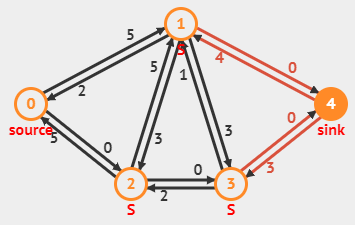 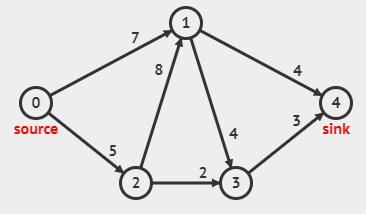 Animation
[Speaker Notes: https://visualgo.net/en/maxflow?create={"vl":{"0":{"x":100,"y":160},"1":{"x":250,"y":80},"2":{"x":200,"y":240},"3":{"x":300,"y":240},"4":{"x":400,"y":160}},"el":{"0":{"u":0,"v":1,"w":"7"},"1":{"u":1,"v":4,"w":"4"},"2":{"u":0,"v":2,"w":"5"},"3":{"v":1,"u":2,"w":"8"},"4":{"u":1,"v":3,"w":"4"},"5":{"u":3,"v":4,"w":"3"},"6":{"u":2,"v":3,"w":2}}}]
Recap: Ford-Fulkerson (1/2)
Build residual graph R
While  augmenting path P in R
Let b be the capacity of the bottleneck edge in P
Add path p with value b to flow
Update the residual graph R (forward+backward edges)
Build flow incrementally
Max of this iteration
p with b is a legal flow
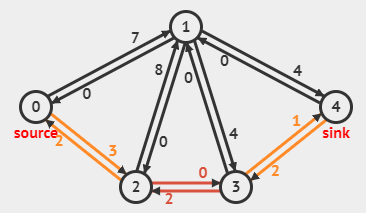 Example of the residual network of the original input graph after sending a 2-units flow through path 0234 with edge 23 with capacity 2 as the bottleneck edge
Recap: Ford-Fulkerson (2/2)
Ford-Fulkerson method has several implementations on its augmenting path finding strategies:

"Any augmenting path" (use DFS): O(m2 U)
"Fattest Path" (use Dijkstra’s): O(m2 log n log F)
Capacity Scaling ("Divide & Conquer"): O(m2 log U)
Shortest Path/Edmonds-Karp (use BFS): O(m2 n)
Discussed in details
Level Graph/Dinic’s (use BFS++): O(m n2)
Discussed in overview
Notice where the power of 2 resides…
Roadmap
Push-Relabel Algorithm
Recap about Ford-Fulkerson and its variations…
Introducing Push-Relabel Algorithm
Analysis of Push-Relabel Algorithm: O(n2 m)
Implementation note
Research on Max Flow
https://en.wikipedia.org/wiki/Maximum_flow_problem#Algorithms
But Push-Relabel was removed from CLRS 3rd4th edition…
A New Idea… A Paradigm Shift…
What if we think out of the box and not force our self to always pick legal flow iteratively, as with Ford-Fulkerson methods with various augmenting path finding strategies…

Idea of Push-Relabel:
Push as much flow as possible from the source vertex s
While  vertex with unbalanced flow (flow in > flow out)
Calculate excess flow in that vertex (flow in - flow out)
Push some excess flow on an edge in residual graph R
Such flow may not be feasible, so we call it “pre-flow”
Invariant: No st path in R
Eventual excess that does not form the final max flow will return to the source vertex s
Idea Summary: This Push-Relabel algorithm thus starts from possibly illegal flows and iteratively make the flows legal

We will see later that when the flow is feasible  we have max flow
Push-Relabel Preview (1/3)
This algorithm is not yet implemented in VisuAlgo
And this one below is not the full version, so we go manual…
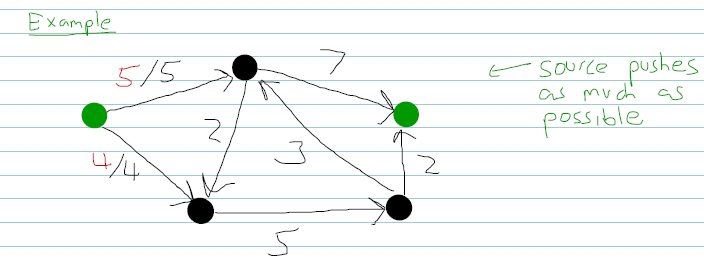 The sum of capacities of all edges that goes out from source s can be the upper bound of max flow value
excess = 5
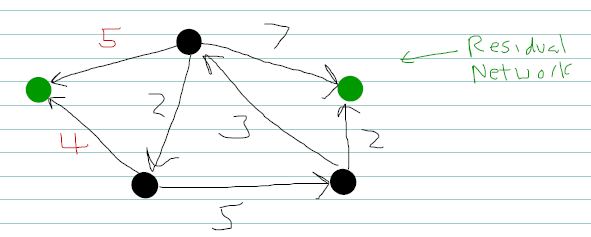 excess = 4
Push-Relabel Preview (2/3)
excess = 5-2 = 3
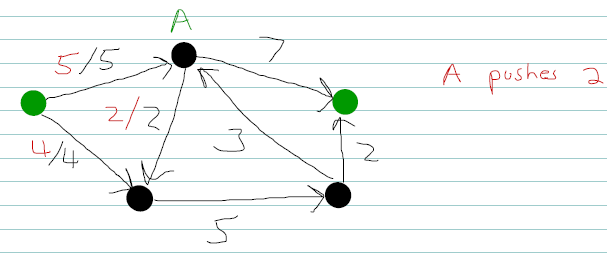 excess = 4+2 = 6
excess = 3
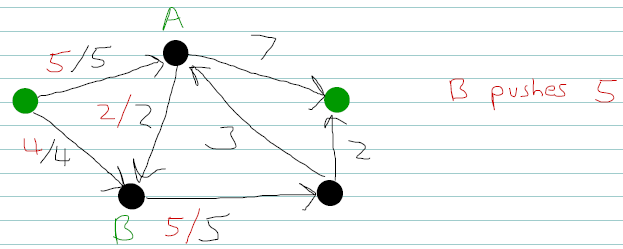 excess = 5
excess = 6-5 = 1
Push-Relabel Preview (3/3)
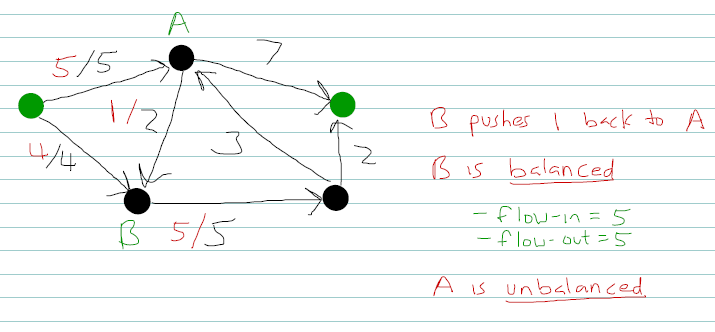 excess = 3+1 = 4
excess = 5
excess = 1-1 = 0
Definitions
Pre-flow: Assignment flow f(u, v) ≥ 0 to every edge (u, v)  E such that:
(u, v)  E, f(u, v) ≤ c(u, v)// that is, we always satisfy the capacity constraints
u  V-{t}, z f(z, u) ≥ w f(u, w)// that is, flow-in is ≥ flow-out

excess(u) = z f(z, u) - w f(u, w)
Abbreviated as x(u)

If u  V-{s, t}, x(u) = 0, we say the pre-flow is feasible and that is our goal: Push flow (that arrives from source vertex s) around until all x(u) = 0
e(u) in other books bute and E are too similar
Minor Issue: Cycle
Pushing flow in circle/cycle is problematic…

Try this (A pushes 7 to B, B pushes 7 to C and C pushes 7 back to A):
?/8
A
t
B
s
C
x(A) = 7
?/1
7/7
?/8
?/8
?/1
Another Idea
Cycle is an issue not just in this case Push-Relabel algorithm but also in other various SSSP algorithms,so can we make it acyclic?
Yes, assign a height h(u) for every vertex u  V and thenuse an additional rule so that we can only push a flowfrom higher vertices to lower vertices
A
t
B
s
C
x(A) = 7
This graph is now acyclic, a DAG…, verify!
7/7
?/8
h(s)=5
h(B)=2
?/8
h(A)=3
?/8
Cannot push flow here
?/1
?/1
But what if C is unbalanced (x(C) > 0) but its valid outgoing edge (C, t) is already saturated, i.e., f(C, t) = c(C, t)?
h(C)=1
h(t)=0
[Speaker Notes: Answer: Relabel that vertex, the second operation of Push-Relabel algorithm
We increase height until that excess can be pushed]
Basic Push-Relabel Algorithm (1/3)
Input:
Flow graph G = (V, E) with n vertices and m edges
Source s and sink t
Capacities c

The algorithm (line 1-3 are initializations)
u  V, h(u) = 0 // heights start at 0
h(s) = n // source is high, at height n = |V|
u  V : (s, u)  E, then f(s, u) = c(s, u)// source vertex s pushes as much flow// as possible in order to kick start// the algorithm
Basic Push-Relabel Algorithm (2/3)
4. while f is not feasible //  u s.t. x(u) > 0
  r(u, v) = c(u, v) - f(u, v) + f(v, u) // R
  if  u  V-{s, t} and v  V where  x(u) > 0 and // vertex u has excess flow  r(u, v) > 0 and // (u, v) has capacity left  h(u) > h(v) // vertex u is higher than v
  then b = min(x(u), r(u, v)) // bottleneck
       f(u, v) += b // push b flow, u to v
  else choose v : x(v) > 0 // w: r(v, w) > 0
       h(v)++ // raise height by 1, a.k.a.       // the relabel operation if we cannot       // push any flow (name is historical)
[Speaker Notes: PS: this slide and animation 1-12 is not 100% same as I use queue implementation of unbalanced vertices already? Make it flow a bit]
Basic Push-Relabel Algorithm (3/3)
Full Execution (1/12)
s=0, t=4, Initial flow graph with n=5 vertices and m=7 edges
h(1) = 0
x(1) = 0
0/5
0/3
0/6
h(0) = 5
1
4
3
0
2
0/2
0/4
0/2
h(4) = 0
0/5
h(3) = 0
x(3) = 0
h(2) = 0 x(2) = 0
[Speaker Notes: http://static.adrian-haarbach.de/idp-graph-algorithms/maxflow-push-relabel/index_en.html?graph=6]
Full Execution (2/12)
s=0, t=4, Residual graph post initialization, Vertex 0 pushes
5+4 units to vertex 1 and 2, both are saturating pushes
Set Unbalanced = {1, 2}
h(1) = 0
x(1) = 5
0
0
3
6
5
h(0) = 5
1
4
3
0
2
0
2
0
4
0
2
h(4) = 0
5
0
0
h(3) = 0
x(3) = 0
h(2) = 0 x(2) = 4
Full Execution (3/12)
Unbalanced = {1, 2}, vertex 1 cannot push anything, relabel 1
Set Unbalanced = {2, 1}
h(1) = 1
x(1) = 5
0
0
3
6
5
h(0) = 5
1
4
3
0
2
0
2
0
4
0
2
h(4) = 0
5
0
0
h(3) = 0
x(3) = 0
h(2) = 0 x(2) = 4
Full Execution (4/12)
Unbalanced = {2, 1}, vertex 2 cannot push anything, relabel 2
Set Unbalanced = {1, 2}
h(1) = 1
x(1) = 5
0
0
3
6
5
h(0) = 5
1
4
3
0
2
0
2
0
4
0
2
h(4) = 0
5
0
0
h(3) = 0
x(3) = 0
h(2) = 1 x(2) = 4
Full Execution (5/12)
Unbalanced = {1, 2}, vertex 1 pushes 5 units to vertex 4
A non-saturating push
Set Unbalanced = {2}
Every non-saturating push will make the excess of the origin vertex back to 0
h(1) = 1
x(1) = 0
5
0
3
1
5
h(0) = 5
1
4
3
0
2
0
2
0
4
0
2
h(4) = 0
5
0
0
h(3) = 0
x(3) = 0
h(2) = 1 x(2) = 4
Full Execution (6/12)
Unbalanced = {2}, vertex 2 pushes 4 units to vertex 3
A non-saturating push
Set Unbalanced = {3}
h(1) = 1
x(1) = 0
5
0
3
1
5
h(0) = 5
1
4
3
0
2
0
2
0
4
0
2
h(4) = 0
1
4
0
h(3) = 0
x(3) = 4
h(2) = 1 x(2) = 0
Full Execution (7/12)
Unbalanced = {3}, vertex 3 cannot push anything, relabel 3
Set Unbalanced = {3}
h(1) = 1
x(1) = 0
5
0
3
1
5
h(0) = 5
1
4
3
0
2
0
2
0
4
0
2
h(4) = 0
1
4
0
h(3) = 1
x(3) = 4
h(2) = 1 x(2) = 0
Full Execution (8/12)
Unbalanced = {3}, vertex 3 pushes 2 units to vertex 4
A saturating push
Set Unbalanced = {3}
h(1) = 1
x(1) = 0
5
0
3
1
5
h(0) = 5
1
4
3
0
2
0
2
0
4
0
0
h(4) = 0
1
4
2
h(3) = 1
x(3) = 2
h(2) = 1 x(2) = 0
A saturating push rarely make the excess of the origin vertex balanced
Full Execution (9/12)
Unbalanced = {3}, vertex 3 cannot push anything, relabel 3
Set Unbalanced = {3}
h(1) = 1
x(1) = 0
5
0
3
1
5
h(0) = 5
1
4
3
0
2
0
2
0
4
0
0
h(4) = 0
1
4
2
h(3) = 2
x(3) = 2
h(2) = 1 x(2) = 0
Full Execution (10/12)
Unbalanced = {3}, vertex 3 pushes 2 unit to vertex 1
A non-saturating push
Set Unbalanced = {1}
h(1) = 1
x(1) = 2
5
0
1
1
5
h(0) = 5
1
4
3
0
2
0
2
2
4
0
0
h(4) = 0
1
4
2
h(3) = 2
x(3) = 0
h(2) = 1 x(2) = 0
Full Execution (11/12)
Unbalanced = {1}, vertex 1 pushes 1 unit to vertex 4
A saturating push
Set Unbalanced = {1}
h(1) = 1
x(1) = 1
6
0
1
0
5
h(0) = 5
1
4
3
0
2
0
2
2
4
0
0
h(4) = 0
1
4
2
h(3) = 2
x(3) = 0
h(2) = 1 x(2) = 0
Full Execution (12/12)
Unbalanced = {1}, vertex 1 cannot push anything and will pushes the last 1 unit excess around cycle 123,









relabeling the 3 vertices until either {1 or 2} is higher than the source (h(0)=5) to return the unused 1 unit back to source 0
h(1) = 1
x(1) = 1
Some implementations do this part in a more clever way
6
0
1
0
5
h(0) = 5
1
4
3
0
2
0
2
2
4
0
0
h(4) = 0
1
4
2
h(3) = 2
x(3) = 0
h(2) = 1 x(2) = 0
Roadmap
Push-Relabel Algorithm
Recap about Ford-Fulkerson and its variations…
Introducing Push-Relabel Algorithm
Analysis of Push-Relabel Algorithm: O(n2 m) 
Implementation note
Analysis Plan
Max height < 2n
# of relabel operations ≤ (2n)*n ≤ 2n2
# of saturating pushes ≤ 2mn
# of non-saturating pushes ≤ 2n2+[2mn]*(2n)≤ 4n2m
Algorithm terminates after O(n2m) operations and upon termination, u  V-{s,t} has x(u) = 0,i.e., the flow is feasible
As there is no st path left in R, this feasible flow is maximum (proven by Max-Flow/Min-Cut theorem)
Max height
# of relabels
# of saturating pushes
This is the largest,so it bounds the runtime of Push-Relabel
A1: Max height < 2n
Lemma: If vertex i has excess flow, then there is a path from i to source s in residual network R

This is clearly logical: How else can vertex i get excess flow except from s? But let’s prove it…

Let set A be the set of vertices that can reach back the source vertex s on R

We will show that vertex i that has excess  A

That is, as i is an arbitrary vertex in R, the proof will show that all vertices with excess flow are in set A
zA x(z) ≥ 0 // excess flow, if any, cannot be negative

zA x(z)
= zA (u f(u, z) - v f(z, v)) // by definition of excess
= zA u f(u, z) - zA v f(z, v) // expansion
= zA uA f(u, z) + zA uA f(u, z) // split u to in A/not
 - zA vA f(z, v) - zA vA f(z, v) // split v to in A/not

= zA uA f(u, z) - zA vA f(z, v)

≤ 0

 zA x(z) = 0, or in another word i : x(i) ≥ 0, iA
Flow-in
Flow-out
Cancel each other as u, z, v  can be any vertex  A
≥0, by definition of flow
=0, no flow from uA to zA by definition, otherwise zA
Corollaries (1/3)
Push-Relabel algorithm maintains Steepness condition, i.e., for all edges (u, v)  R, we have h(u) ≤ h(v)+1







Corollary: If there is a path fromu to v in R, then h(u) ≤ h(v)+n-1
h(1) = 1
x(1) = 2
5
0
3
1
5
1
4
3
0
2
h(0) = 5
0
2
0
4
0
0
h(4) = 0
1
4
2
h(3) = 2
x(3) = 0
h(2) = 1 x(2) = 0
Longest simple path is at most n-1 edges
Corollaries (2/3)
At all steps, there is no path from s to t in R

Proof by Contradiction

If there were a path, then h(s)  h(t)+n-1

But h(s)=n, h(t)=0, and their height never changes
n  0+n-1
n  n-1 ??  contradiction

 So once flow f becomes feasible due to Push-Relabel operations, then flow f that disconnectss from t in R, is a Min Cut = Max Flow(due to Max Flow/Min Cut Theorem)
[Speaker Notes: This can be explained via picture too]
Corollaries (3/3)
At all steps, u  V, h(u)  2n-1

Proof by Contradiction

Let u be a vertex and consider relabel fromh(u) = 2n-1 to h(u) = 2n

Relabel occurs only when x(u) > 0 (and can’t push)
So we know that there is a path from u to s in R
h(u)  h(s)+n-1  2n-1

After relabel, h(u) = 2n > 2n-1, but h(u)  2n-1??
Contradiction, so u  V, h(u)  2n-1
Of at most n-1 edges
A2: # of relabels ≤ (2n)*n ≤ 2n2
The proof is immediate from A1 and # of vertices n

Initially for any vertex u except u = s, h(u) = 0
From A1, we know that h(u) ≤ 2n-1
So each vertex has at most ≤ 2n-1 relabel operations

There are n vertices in the flow graph
So # of relabel operations is clearly ≤ (2n)*n ≤ 2n2
A3: # of saturating pushes ≤ 2mn
Proof: Consider an arbitrary edge (u, v);
How many saturating pushes can it have?






# of saturating pushes for an arbitrary edge (u, v)≤ 1+(2n-2)/2 ≤ n

2m edges in R, so up to ≤ 2mn saturating pushes
r(u, v) = Z
Then edge (u, v) can not push anything until a back flow happens that push back flow from v back to u
h(v)=x
h(u)=x+1
After a saturating push uv
v
u
v
u
r(u, v) = 0
That back flow can only happen when h(v) is relabeled to x+2
h(v)=x
h(u)=x+1
r(v, u) = Z
h(v)=x+2
First relabel
Max Height (A1)-1 divided by 2 relabels per saturating push
A4: # of non-saturating pushes ≤ 2n2+[2mn]*(2n)
We have now bounded the number of relabel and saturating pushes, but Push-Relabel algorithm may have to do a certain number of non-saturating pushes… Can we bound this too?

Yes, using idea of Potential argument, like in Physics(also in CS3230 amortised analysis topic)

Show that each non-saturating push makes progress

Define: “Energy” (f) of flow f = u: x(u)>0 h(u)
That is, sum of heights of vertices with positive excess

Initially (f) = 0 and after first relabel (f) = 1
But at all times (f) ≥ 0
Charging up Potential Energy (f)
On a relabel, (f) increases by +1 because as we relabel arbitrary vertex u that have x(u)>0, its height h(u) increases by +1, thus (f) increases by +1

On a saturating push, (f) increases by ≤ 2n because a saturating push from edge u to v does not change the height of both u and v, BUT before such push, x(v) = 0 and now x(v) > 0 (and contributes to (f)), but as h(v) ≤ 2n, (f) can only increase by up to 2n

 Total increase of (f) due to up to 2n2 relabels (A2) and 2mn saturating pushes (A3) ≤ 2n2*1 + 2mn*2n ≤ 2n2 + 4n2m
Discharging Potential Energy (f)
On non-saturating push from u to v, we have:

Before:
x(u) > 0 // thus we need to push
x(u) < r(u, v) // as it is non-saturating
h(u) > h(v) // that’s why we can push

After:
x(u) = 0 // vertex u is 'relieved'…
x(v) > 0 // vertex v gets the excess
r(u, v) > 0 // remember, this is non-saturating
h(u) > h(v) // nothing changes here
The Net Effect to (f)
The change in (f):
Increase ≤ h(v) // as x(v) > 0 now and v can be t with h(t)=0
Decrease = h(u) // as x(u) = 0 now

(f) ≤ h(v) - h(u) ≤ -1 // h(u) is taller than h(v)

 (f) decreases by at least 1  on every non-saturating push

 Since (f) ≥ 0 at all time, and it is initially 0 and increases by ≤ 2n2+4n2m, there are ≤ 2n2+4n2m non-saturating pushes at maximum
Finally….
Corollary: Push-Relabel algorithm will terminate inO(n2 m) – bounded by the max possible non-saturating pushes – as by then u  V-{s,t}, x(u) = 0 and therefore no more pushing or relabeling is needed

When Push-Relabel algorithm terminates, it finds a legal flow f that disconnects source s and sink t in R, so it finds max flow in O(n2 m) time
Roadmap
Push-Relabel Algorithm
Recap about Ford-Fulkerson and its variations…
Introducing Push-Relabel Algorithm
Analysis of Push-Relabel Algorithm: O(n2 m)
Implementation note
Implementation
How to efficiently implement Push-Relabel algorithm?
Maintain good data structure for residual graph R (so that we have O(1) updates per push operation)
Maintain a linked list of unbalanced vertices, i.e., those with x(u) > 0 (so that we have O(1) per push)
For each vertex, maintain a circular list of adjacent vertices so that we can push excess flow in a fair manner
In each step, we start with the first unbalanced vertex in the list. Examine edges in order until we find one with lower height.
Remember where you stop and restart from there next time.
If none found, do relabel operation instead.

This is just a sketch… there are other minor technicalities…
There is an O(n3) version of Push-Relabel algorithm
https://en.wikipedia.org/wiki/Push%E2%80%93relabel_maximum_flow_algorithm#Active_node_selection_rules
Sample Implementation
See available sources in the Internet

e.g., refer to Stanford’s ICPC team for O(n3) Push-Relabel implementation

https://github.com/jaehyunp/stanfordacm/blob/master/code/PushRelabel.cc
Roadmap/Summary
Push-Relabel Algorithm
Recap about Ford-Fulkerson and its variations…
Introducing Push-Relabel Algorithm
Analysis of Push-Relabel Algorithm: O(n2 m)
Implementation note
All the best for your Final
PS: there will be some “simple” Push-Relabel questions as MCQs in the final